Caches 3
CS 3410, Spring 2014
Computer Science
Cornell University
See P&H Chapter: 5.1-5.4, 5.8, 5.15
Compromise
Set-associative cache

Like a direct-mapped cache
Index into a location
Fast
Like a fully-associative cache
Can store multiple entries 
decreases conflicts
Search in each element
n-way set assoc means n possible locations
3-Way Set Associative Cache (Reading)
Tag	Index 	Offset
=
=
=
line select
word select
hit?
data
Basic Cache Organization
Q: How to decide block size?
A: Try it and see
But: depends on cache size, workload, associativity, …

Experimental approach!
Experimental Results
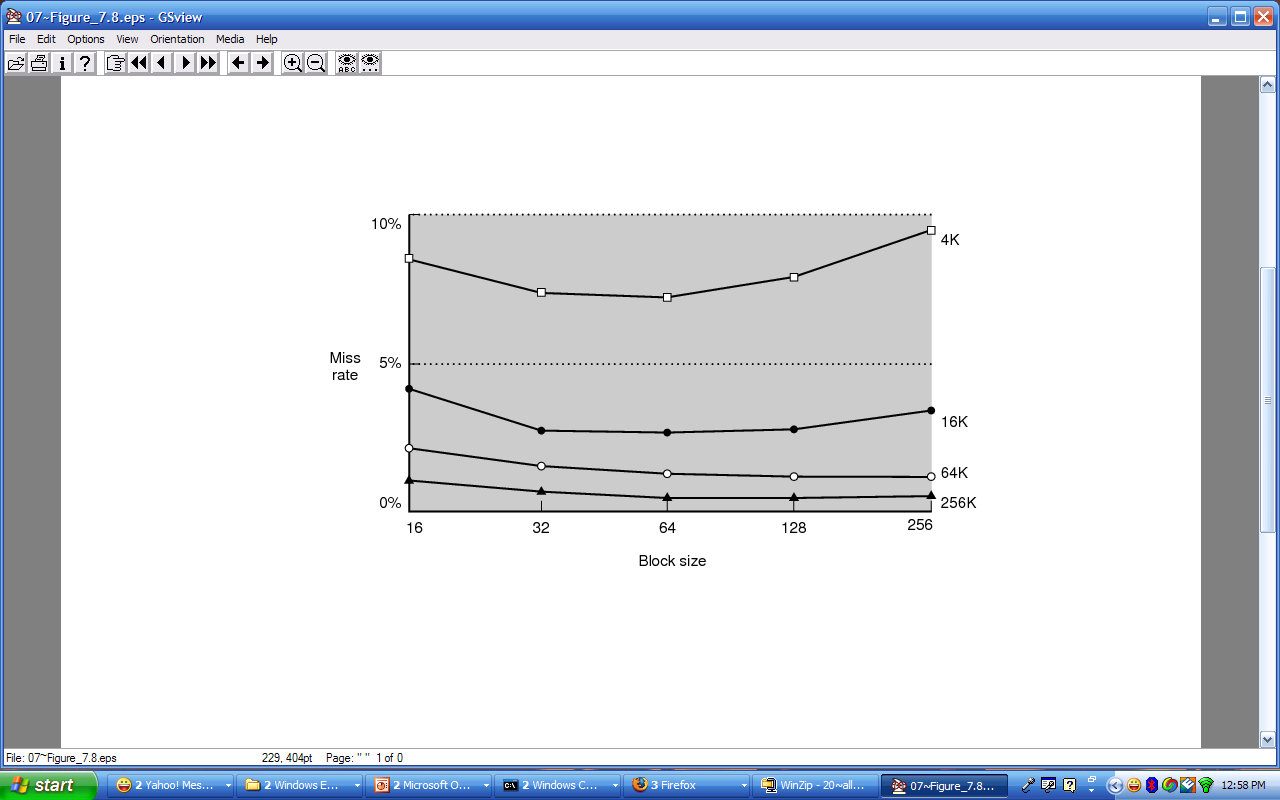 [Speaker Notes: Top to bottom: bigger cache means fewer misses.
For a given total cache size,
larger block sizes mean…. 
fewer lines
so fewer tags (and smaller tags for associative caches)
so less overhead
and fewer cold misses (within-block “prefetching”)
But
fewer blocks available (for scattered accesses!)
so more conflicts
and miss penalty (time to fetch block) is larger]
Tradeoffs
For a given total cache size,
larger block sizes mean…. 
fewer lines
so fewer tags, less overhead
and fewer cold misses (within-block “prefetching”)

But also…
fewer blocks available (for scattered accesses!)
so more conflicts
and larger miss penalty (time to fetch block)
[Speaker Notes: Same for other parameters: experimental mostly]
Associativity
Other Designs
Multilevel caches
Next Goal
What about writes?
What happens when the CPU writes to a register and calls a store instruction?!
What about Stores?
Where should you write the result of a store?
If that memory location is in the cache?
Send it to the cache
Should we also send it to memory right away?
	(write-through policy)
Wait until we evict the block (write-back policy)
If it is not in the cache?
Allocate the line (put it in the cache)?
	(write allocate policy)
Write it directly to memory without allocation?
	(no write allocate policy)
Cache Write Policies
Q: How to write data?
Memory
DRAM
CPU
addr
Cache
SRAM
data
If data is already in the cache…
No-Write
writes invalidate the cache and go directly to memory
Write-Through
writes go to main memory and cache
Write-Back
CPU writes only to cache
cache writes to main memory later (when block is evicted)
Write Allocation Policies
Q: How to write data?
Memory
DRAM
CPU
addr
Cache
SRAM
data
If data is not in the cache…
Write-Allocate
allocate a cache line for new data (and maybe write-through)
No-Write-Allocate
ignore cache, just go to main memory
Next Goal
How does a write-through cache work? 
Assume write-allocate
Handling Stores (Write-Through)
Using byte addresses in this example! Addr Bus = 5 bits
Processor
Cache
Memory
Fully Associative Cache
2 cache lines
2 word block

4 bit tag field
1 bit block offset field
0
1
2
3
4
5
6
7
8
9
10
11
12
13
14
15
Assume write-allocate
policy
78
29
120
123
V  tag     data
LB  $1  M[   1   ]
LB  $2  M[   7   ]
SB  $2  M[   0   ]
SB  $1  M[   5   ]
LB  $2  M[  10  ]
SB  $1  M[   5   ]
SB  $1  M[  10  ]
71
0
150
162
0
173
18
21
33
$0
$1
$2
$3
28
19
Misses:   0
Hits:       0
200
210
225
Write-Through (REF 1)
Processor
Cache
Memory
0
1
2
3
4
5
6
7
8
9
10
11
12
13
14
15
78
29
120
123
V  tag   data
LB  $1  M[   1   ]
LB  $2  M[   7   ]
SB  $2  M[   0   ]
SB  $1  M[   5   ]
LB  $2  M[  10  ]
SB  $1  M[   5   ]
SB  $1  M[  10  ]
71
0
150
162
0
173
18
21
33
$0
$1
$2
$3
28
19
Misses:   0
Hits:       0
200
210
225
Write-Through (REF 1)
Processor
Cache
Memory
0
1
2
3
4
5
6
7
8
9
10
11
12
13
14
15
78
Addr: 00001
29
120
block offset
123
V  tag   data
LB  $1  M[   1   ]
LB  $2  M[   7   ]
SB  $2  M[   0   ]
SB  $1  M[   5   ]
LB  $2  M[  10  ]
SB  $1  M[   5   ]
SB  $1  M[  10  ]
M
71
78
1
0000
150
29
162
lru
0
173
18
21
33
$0
$1
$2
$3
28
29
19
Misses:   1
Hits:       0
200
210
225
Write-Through (REF 2)
Processor
Cache
Memory
0
1
2
3
4
5
6
7
8
9
10
11
12
13
14
15
78
29
120
123
V  tag   data
LB  $1  M[   1   ]
LB  $2  M[   7   ]
SB  $2  M[   0   ]
SB  $1  M[   5   ]
LB  $2  M[  10  ]
SB  $1  M[   5   ]
SB  $1  M[  10  ]
M
71
78
1
0000
150
29
162
lru
0
173
18
21
33
$0
$1
$2
$3
28
29
19
Misses:   1
Hits:       0
200
210
225
Write-Through (REF 2)
Processor
Cache
Memory
0
1
2
3
4
5
6
7
8
9
10
11
12
13
14
15
78
Addr: 00111
29
120
block offset
123
V  tag   data
LB  $1  M[   1   ]
LB  $2  M[   7   ]
SB  $2  M[   0   ]
SB  $1  M[   5   ]
LB  $2  M[  10  ]
LB  $1  M[   1   ]
LB  $2  M[   7   ]
SB  $2  M[   0   ]
SB  $1  M[   5   ]
LB  $2  M[  10  ]
SB  $1  M[   5   ]
SB  $1  M[  10  ]
M
M
71
78
1
0000
150
29
162
lru
1
0011
162
173
173
18
21
33
$0
$1
$2
$3
28
29
19
Misses:   2
Hits:       0
173
200
210
225
Write-Through (REF 3)
Processor
Cache
Memory
0
1
2
3
4
5
6
7
8
9
10
11
12
13
14
15
78
29
120
123
V  tag   data
LB  $1  M[   1   ]
LB  $2  M[   7   ]
SB  $2  M[   0   ]
SB  $1  M[   5   ]
LB  $2  M[  10  ]
LB  $1  M[   1   ]
LB  $2  M[   7   ]
SB  $2  M[   0   ]
SB  $1  M[   5   ]
LB  $2  M[  10  ]
SB  $1  M[   5   ]
SB  $1  M[  10  ]
M
M
71
lru
78
1
0000
150
29
162
1
0011
162
173
173
18
21
33
$0
$1
$2
$3
28
29
19
Misses:   2
Hits:       0
173
200
210
225
Write-Through (REF 3)
Processor
Cache
Memory
0
1
2
3
4
5
6
7
8
9
10
11
12
13
14
15
173
Addr: 00000
29
120
123
V  tag   data
LB  $1  M[   1   ]
LB  $2  M[   7   ]
SB  $2  M[   0   ]
SB  $1  M[   5   ]
LB  $2  M[  10  ]
LB  $1  M[   1   ]
LB  $2  M[   7   ]
SB  $2  M[   0   ]
SB  $1  M[   5   ]
LB  $2  M[  10  ]
SB  $1  M[   5   ]
SB  $1  M[  10  ]
M
M
H
71
173
1
0000
150
29
162
lru
1
0011
162
173
173
18
21
33
$0
$1
$2
$3
28
29
19
Misses:   2
Hits:       1
173
200
210
225
Write-Through (REF 4)
Processor
Cache
Memory
0
1
2
3
4
5
6
7
8
9
10
11
12
13
14
15
173
Addr: 00101
29
120
123
V  tag   data
LB  $1  M[   1   ]
LB  $2  M[   7   ]
SB  $2  M[   0   ]
SB  $1  M[   5   ]
LB  $2  M[  10  ]
LB  $1  M[   1   ]
LB  $2  M[   7   ]
SB  $2  M[   0   ]
SB  $1  M[   5   ]
LB  $2  M[  10  ]
SB  $1  M[   5   ]
SB  $1  M[  10  ]
M
M
H
M
71
173
1
0000
150
29
162
lru
1
0010
162
71
173
150
173
18
21
33
$0
$1
$2
$3
28
29
19
Misses:   2
Hits:       1
173
200
210
225
Write-Through (REF 4)
29
Processor
Cache
Memory
0
1
2
3
4
5
6
7
8
9
10
11
12
13
14
15
173
29
120
123
V  tag   data
LB  $1  M[   1   ]
LB  $2  M[   7   ]
SB  $2  M[   0   ]
SB  $1  M[   5   ]
LB  $2  M[  10  ]
LB  $1  M[   1   ]
LB  $2  M[   7   ]
SB  $2  M[   0   ]
SB  $1  M[   5   ]
LB  $2  M[  10  ]
SB  $1  M[   5   ]
SB  $1  M[  10  ]
M
M
H
M
71
lru
173
1
0000
150
29
162
1
0010
71
173
150
29
150
18
21
33
$0
$1
$2
$3
28
29
19
Misses:   3
Hits:       1
173
200
210
225
Write-Through (REF 5)
Processor
Cache
Memory
0
1
2
3
4
5
6
7
8
9
10
11
12
13
14
15
173
Addr: 01010
29
120
123
V  tag   data
LB  $1  M[   1   ]
LB  $2  M[   7   ]
SB  $2  M[   0   ]
SB  $1  M[   5   ]
LB  $2  M[  10  ]
LB  $1  M[   1   ]
LB  $2  M[   7   ]
SB  $2  M[   0   ]
SB  $1  M[   5   ]
LB  $2  M[  10  ]
SB  $1  M[   5   ]
SB  $1  M[  10  ]
M
M
H
M
71
lru
173
1
0101
29
29
162
1
0010
71
173
29
18
21
33
$0
$1
$2
$3
28
29
19
Misses:   3
Hits:       1
173
200
210
225
Write-Through (REF 5)
Processor
Cache
Memory
0
1
2
3
4
5
6
7
8
9
10
11
12
13
14
15
173
29
120
123
V  tag   data
LB  $1  M[   1   ]
LB  $2  M[   7   ]
SB  $2  M[   0   ]
SB  $1  M[   5   ]
LB  $2  M[  10  ]
LB  $1  M[   1   ]
LB  $2  M[   7   ]
SB  $2  M[   0   ]
SB  $1  M[   5   ]
LB  $2  M[  10  ]
SB  $1  M[   5   ]
SB  $1  M[  10  ]
M
M
H
M
M
71
1
0101
33
29
28
162
lru
1
0010
71
173
29
18
21
33
$0
$1
$2
$3
28
29
19
Misses:   4
Hits:       1
33
200
210
225
Write-Through (REF 6)
Processor
Cache
Memory
0
1
2
3
4
5
6
7
8
9
10
11
12
13
14
15
173
Addr: 00101
29
120
123
V  tag   data
LB  $1  M[   1   ]
LB  $2  M[   7   ]
SB  $2  M[   0   ]
SB  $1  M[   5   ]
LB  $2  M[  10  ]
LB  $1  M[   1   ]
LB  $2  M[   7   ]
SB  $2  M[   0   ]
SB  $1  M[   5   ]
LB  $2  M[  10  ]
SB  $1  M[   5   ]
SB  $1  M[  10  ]
M
M
H
M
M
71
1
0101
33
29
29
28
162
lru
1
0010
71
173
29
29
18
21
33
$0
$1
$2
$3
28
29
19
Misses:   4
Hits:       1
33
200
210
225
Write-Through (REF 6)
29
29
Processor
Cache
Memory
0
1
2
3
4
5
6
7
8
9
10
11
12
13
14
15
173
29
120
123
V  tag   data
LB  $1  M[   1   ]
LB  $2  M[   7   ]
SB  $2  M[   0   ]
SB  $1  M[   5   ]
LB  $2  M[  10  ]
LB  $1  M[   1   ]
LB  $2  M[   7   ]
SB  $2  M[   0   ]
SB  $1  M[   5   ]
LB  $2  M[  10  ]
SB  $1  M[   5   ]
SB  $1  M[  10  ]
M
M
H
M
M
H
71
1
0101
33
29
28
162
lru
1
0010
71
173
29
18
21
33
$0
$1
$2
$3
28
29
19
Misses:   4
Hits:       2
33
200
210
225
Write-Through (REF 7)
Processor
Cache
Memory
0
1
2
3
4
5
6
7
8
9
10
11
12
13
14
15
173
Addr: 01011
29
120
123
V  tag   data
LB  $1  M[   1   ]
LB  $2  M[   7   ]
SB  $2  M[   0   ]
SB  $1  M[   5   ]
LB  $2  M[  10  ]
LB  $1  M[   1   ]
LB  $2  M[   7   ]
SB  $2  M[   0   ]
SB  $1  M[   5   ]
LB  $2  M[  10  ]
SB  $1  M[   5   ]
SB  $1  M[  10  ]
M
M
H
M
M
H
71
1
0101
33
29
29
28
162
lru
1
0010
71
173
29
29
18
21
33
$0
$1
$2
$3
28
29
19
Misses:   4
Hits:       2
33
200
210
225
Write-Through (REF 7)
Processor
Cache
Memory
0
1
2
3
4
5
6
7
8
9
10
11
12
13
14
15
173
29
120
123
V  tag   data
LB  $1  M[   1   ]
LB  $2  M[   7   ]
SB  $2  M[   0   ]
SB  $1  M[   5   ]
LB  $2  M[  10  ]
LB  $1  M[   1   ]
LB  $2  M[   7   ]
SB  $2  M[   0   ]
SB  $1  M[   5   ]
LB  $2  M[  10  ]
SB  $1  M[   5   ]
SB  $1  M[  10  ]
M
M
H
M
M
H
H
71
1
0101
33
29
29
29
28
162
lru
1
0010
71
173
29
29
18
21
33
29
$0
$1
$2
$3
28
29
19
Misses:   4
Hits:       3
33
200
210
225
How Many Memory References?
Write-through performance

Each miss (read or write) reads a block from mem
4 misses  8 mem reads
Each store writes an item to mem
4 mem writes
Evictions don’t need to write to mem
no need for dirty bit
Write-Through (REF 8,9)
29
29
Processor
Cache
Memory
0
1
2
3
4
5
6
7
8
9
10
11
12
13
14
15
173
29
120
LB  $1  M[   1   ]
LB  $2  M[   7   ]
SB  $2  M[   0   ]
SB  $1  M[   5   ]
LB  $2  M[  10  ]
SB  $1  M[   5   ]
SB  $1  M[  10  ]
SB  $1  M[   5   ]
SB  $1  M[  10  ]
M
M
H
M
M
H
H
123
V  tag   data
71
1
0101
29
29
29
28
162
lru
1
0010
71
173
29
29
18
21
29
$0
$1
$2
$3
28
29
19
Misses:   4
Hits:       3
33
200
210
225
Write-Through (REF 8,9)
29
29
Processor
Cache
Memory
0
1
2
3
4
5
6
7
8
9
10
11
12
13
14
15
173
29
120
LB  $1  M[   1   ]
LB  $2  M[   7   ]
SB  $2  M[   0   ]
SB  $1  M[   5   ]
LB  $2  M[  10  ]
SB  $1  M[   5   ]
SB  $1  M[  10  ]
SB  $1  M[   5   ]
SB  $1  M[  10  ]
M
M
H
M
M
H
H
H
H
123
V  tag   data
71
1
0101
29
29
29
28
162
lru
1
0010
71
173
29
29
18
21
29
$0
$1
$2
$3
28
29
19
Misses:   4
Hits:       5
33
200
210
225
Summary: Write Through
Write-through policy with write allocate
	Cache miss: read entire block from memory
	Write: write only updated item to memory
	Eviction: no need to write to memory
Write-Through vs. Write-Back
Can we also design the cache NOT to write all stores immediately to memory?
Keep the most current copy in cache, and update memory when that data is evicted (write-back policy)
Do we need to write-back all evicted lines?
No, only blocks that have been stored into (written)
Write-Back Meta-Data
V = 1 means the line has valid data
D = 1 means the bytes are newer than main memory
When allocating line:
Set V = 1, D = 0, fill in Tag and Data
When writing line:
Set D = 1
When evicting line:
If D = 0: just set V = 0
If D = 1: write-back Data, then set D = 0, V = 0
Write-back Example
Example: How does a write-back cache work? 
Assume write-allocate
Handling Stores (Write-Back)
Using byte addresses in this example! Addr Bus = 5 bits
Processor
Cache
Memory
Fully Associative Cache
2 cache lines
2 word block

3 bit tag field
1 bit block offset field
0
1
2
3
4
5
6
7
8
9
10
11
12
13
14
15
Assume write-allocate
policy
78
29
120
123
V     d     tag   data
LB  $1  M[   1   ]
LB  $2  M[   7   ]
SB  $2  M[   0   ]
SB  $1  M[   5   ]
LB  $2  M[  10  ]
LB  $1  M[   1   ]
LB  $2  M[   7   ]
SB  $2  M[   0   ]
SB  $1  M[   5   ]
LB  $2  M[  10  ]
SB  $1  M[   5   ]
SB  $1  M[  10  ]
71
0
150
162
0
173
18
21
33
$0
$1
$2
$3
28
19
Misses:   0
Hits:       0
200
210
225
Write-Back (REF 1)
Processor
Cache
Memory
0
1
2
3
4
5
6
7
8
9
10
11
12
13
14
15
78
29
120
123
V d  tag   data
LB  $1  M[   1   ]
LB  $2  M[   7   ]
SB  $2  M[   0   ]
SB  $1  M[   5   ]
LB  $2  M[  10  ]
LB  $1  M[   1   ]
LB  $2  M[   7   ]
SB  $2  M[   0   ]
SB  $1  M[   5   ]
LB  $2  M[  10  ]
SB  $1  M[   5   ]
SB  $1  M[  10  ]
71
0
150
162
0
173
18
21
33
$0
$1
$2
$3
28
19
Misses:   0
Hits:       0
200
210
225
Write-Back (REF 1)
Processor
Cache
Memory
0
1
2
3
4
5
6
7
8
9
10
11
12
13
14
15
78
Addr: 00001
29
120
block offset
123
V d  tag   data
LB  $1  M[   1   ]
LB  $2  M[   7   ]
SB  $2  M[   0   ]
SB  $1  M[   5   ]
LB  $2  M[  10  ]
LB  $1  M[   1   ]
LB  $2  M[   7   ]
SB  $2  M[   0   ]
SB  $1  M[   5   ]
LB  $2  M[  10  ]
SB  $1  M[   5   ]
LB  $1  M[   1   ]
LB  $2  M[   7   ]
SB  $2  M[   0   ]
SB  $1  M[   5   ]
LB  $2  M[  10  ]
SB  $1  M[   5   ]
SB  $1  M[  10  ]
M
71
1
0
0000
78
150
29
162
lru
0
173
18
21
33
$0
$1
$2
$3
28
29
19
Misses:   1
Hits:       0
200
210
225
Write-Back (REF 1)
Processor
Cache
Memory
0
1
2
3
4
5
6
7
8
9
10
11
12
13
14
15
78
29
120
123
V d  tag   data
LB  $1  M[   1   ]
LB  $2  M[   7   ]
SB  $2  M[   0   ]
SB  $1  M[   5   ]
LB  $2  M[  10  ]
LB  $1  M[   1   ]
LB  $2  M[   7   ]
SB  $2  M[   0   ]
SB  $1  M[   5   ]
LB  $2  M[  10  ]
SB  $1  M[   5   ]
LB  $1  M[   1   ]
LB  $2  M[   7   ]
SB  $2  M[   0   ]
SB  $1  M[   5   ]
LB  $2  M[  10  ]
SB  $1  M[   5   ]
SB  $1  M[  10  ]
M
71
1
0
0000
78
150
29
162
lru
0
173
18
21
33
$0
$1
$2
$3
28
29
19
Misses:   1
Hits:       0
200
210
225
Write-Back (REF 2)
Processor
Cache
Memory
0
1
2
3
4
5
6
7
8
9
10
11
12
13
14
15
78
29
120
123
V d  tag   data
LB  $1  M[   1   ]
LB  $2  M[   7   ]
SB  $2  M[   0   ]
SB  $1  M[   5   ]
LB  $2  M[  10  ]
LB  $1  M[   1   ]
LB  $2  M[   7   ]
SB  $2  M[   0   ]
SB  $1  M[   5   ]
LB  $2  M[  10  ]
SB  $1  M[   5   ]
LB  $1  M[   1   ]
LB  $2  M[   7   ]
SB  $2  M[   0   ]
SB  $1  M[   5   ]
LB  $2  M[  10  ]
SB  $1  M[   5   ]
SB  $1  M[  10  ]
M
71
1
0
0000
78
150
29
162
lru
0
173
18
21
33
$0
$1
$2
$3
28
29
19
Misses:   1
Hits:       0
200
210
225
Write-Back (REF 2)
Processor
Cache
Memory
0
1
2
3
4
5
6
7
8
9
10
11
12
13
14
15
78
Addr: 00111
29
120
block offset
123
V d  tag   data
LB  $1  M[   1   ]
LB  $2  M[   7   ]
SB  $2  M[   0   ]
SB  $1  M[   5   ]
LB  $2  M[  10  ]
LB  $1  M[   1   ]
LB  $2  M[   7   ]
SB  $2  M[   0   ]
SB  $1  M[   5   ]
LB  $2  M[  10  ]
SB  $1  M[   5   ]
LB  $1  M[   1   ]
LB  $2  M[   7   ]
SB  $2  M[   0   ]
SB  $1  M[   5   ]
LB  $2  M[  10  ]
SB  $1  M[   5   ]
SB  $1  M[  10  ]
M
M
71
lru
1
0
0000
78
150
29
162
1
0
0011
162
173
173
18
21
33
$0
$1
$2
$3
28
29
19
Misses:   2
Hits:       0
173
200
210
225
Write-Back (REF 3)
Processor
Cache
Memory
0
1
2
3
4
5
6
7
8
9
10
11
12
13
14
15
78
29
120
123
V d  tag   data
LB  $1  M[   1   ]
LB  $2  M[   7   ]
SB  $2  M[   0   ]
SB  $1  M[   5   ]
LB  $2  M[  10  ]
LB  $1  M[   1   ]
LB  $2  M[   7   ]
SB  $2  M[   0   ]
SB  $1  M[   5   ]
LB  $2  M[  10  ]
SB  $1  M[   5   ]
LB  $1  M[   1   ]
LB  $2  M[   7   ]
SB  $2  M[   0   ]
SB  $1  M[   5   ]
LB  $2  M[  10  ]
SB  $1  M[   5   ]
SB  $1  M[  10  ]
M
M
71
lru
1
0
0000
78
150
29
162
1
0
0011
162
173
173
18
21
33
$0
$1
$2
$3
28
29
19
Misses:   2
Hits:       0
200
173
210
225
Write-Back (REF 3)
Processor
Cache
Memory
0
1
2
3
4
5
6
7
8
9
10
11
12
13
14
15
78
Addr: 00000
29
120
123
V d  tag   data
LB  $1  M[   1   ]
LB  $2  M[   7   ]
SB  $2  M[   0   ]
SB  $1  M[   5   ]
LB  $2  M[  10  ]
LB  $1  M[   1   ]
LB  $2  M[   7   ]
SB  $2  M[   0   ]
SB  $1  M[   5   ]
LB  $2  M[  10  ]
SB  $1  M[   5   ]
LB  $1  M[   1   ]
LB  $2  M[   7   ]
SB  $2  M[   0   ]
SB  $1  M[   5   ]
LB  $2  M[  10  ]
SB  $1  M[   5   ]
SB  $1  M[  10  ]
M
M
H
71
1
1
0000
173
150
29
162
lru
1
0
0011
162
173
173
18
21
33
$0
$1
$2
$3
28
29
19
Misses:   2
Hits:       1
173
200
210
225
Write-Back (REF 4)
Processor
Cache
Memory
0
1
2
3
4
5
6
7
8
9
10
11
12
13
14
15
78
29
120
123
V d  tag   data
LB  $1  M[   1   ]
LB  $2  M[   7   ]
SB  $2  M[   0   ]
SB  $1  M[   5   ]
LB  $2  M[  10  ]
LB  $1  M[   1   ]
LB  $2  M[   7   ]
SB  $2  M[   0   ]
SB  $1  M[   5   ]
LB  $2  M[  10  ]
SB  $1  M[   5   ]
LB  $1  M[   1   ]
LB  $2  M[   7   ]
SB  $2  M[   0   ]
SB  $1  M[   5   ]
LB  $2  M[  10  ]
SB  $1  M[   5   ]
SB  $1  M[  10  ]
M
M
H
71
1
1
0000
173
150
29
162
lru
1
0
0011
162
173
173
18
21
33
$0
$1
$2
$3
28
29
19
Misses:   2
Hits:       1
173
200
210
225
Write-Back (REF 4)
Processor
Cache
Memory
0
1
2
3
4
5
6
7
8
9
10
11
12
13
14
15
78
Addr: 00101
29
120
123
V d  tag   data
LB  $1  M[   1   ]
LB  $2  M[   7   ]
SB  $2  M[   0   ]
SB  $1  M[   5   ]
LB  $2  M[  10  ]
LB  $1  M[   1   ]
LB  $2  M[   7   ]
SB  $2  M[   0   ]
SB  $1  M[   5   ]
LB  $2  M[  10  ]
SB  $1  M[   5   ]
LB  $1  M[   1   ]
LB  $2  M[   7   ]
SB  $2  M[   0   ]
SB  $1  M[   5   ]
LB  $2  M[  10  ]
SB  $1  M[   5   ]
SB  $1  M[  10  ]
M
M
H
M
71
lru
1
1
0000
173
150
29
162
1
1
0010
71
173
150
29
18
21
33
$0
$1
$2
$3
28
29
19
Misses:   3
Hits:       1
173
200
210
225
Write-Back (REF 5)
Processor
Cache
Memory
0
1
2
3
4
5
6
7
8
9
10
11
12
13
14
15
78
Addr: 01010
29
120
123
V d  tag   data
LB  $1  M[   1   ]
LB  $2  M[   7   ]
SB  $2  M[   0   ]
SB  $1  M[   5   ]
LB  $2  M[  10  ]
SB  $1  M[   5   ]
LB  $1  M[   1   ]
LB  $2  M[   7   ]
SB  $2  M[   0   ]
SB  $1  M[   5   ]
LB  $2  M[  10  ]
SB  $1  M[   5   ]
SB  $1  M[  10  ]
M
M
H
M
71
lru
1
1
0000
173
150
29
162
1
1
0010
71
173
29
18
21
33
$0
$1
$2
$3
28
29
19
Misses:   3
Hits:       1
173
200
210
225
Write-Back (REF 5)
Processor
Cache
Memory
0
1
2
3
4
5
6
7
8
9
10
11
12
13
14
15
78
173
Addr: 01010
29
120
123
V d  tag   data
LB  $1  M[   1   ]
LB  $2  M[   7   ]
SB  $2  M[   0   ]
SB  $1  M[   5   ]
LB  $2  M[  10  ]
LB  $1  M[   1   ]
LB  $2  M[   7   ]
SB  $2  M[   0   ]
SB  $1  M[   5   ]
LB  $2  M[  10  ]
SB  $1  M[   5   ]
LB  $1  M[   1   ]
LB  $2  M[   7   ]
SB  $2  M[   0   ]
SB  $1  M[   5   ]
LB  $2  M[  10  ]
SB  $1  M[   5   ]
SB  $1  M[  10  ]
M
M
H
M
71
lru
1
1
0000
173
150
29
162
1
1
0010
71
173
29
18
21
33
$0
$1
$2
$3
28
29
19
Misses:   3
Hits:       1
173
200
210
225
Write-Back (REF 5)
Processor
Cache
Memory
0
1
2
3
4
5
6
7
8
9
10
11
12
13
14
15
78
Addr: 01010
29
120
123
V d  tag   data
LB  $1  M[   1   ]
LB  $2  M[   7   ]
SB  $2  M[   0   ]
SB  $1  M[   5   ]
LB  $2  M[  10  ]
LB  $1  M[   1   ]
LB  $2  M[   7   ]
SB  $2  M[   0   ]
SB  $1  M[   5   ]
LB  $2  M[  10  ]
SB  $1  M[   5   ]
LB  $1  M[   1   ]
LB  $2  M[   7   ]
SB  $2  M[   0   ]
SB  $1  M[   5   ]
LB  $2  M[  10  ]
SB  $1  M[   5   ]
SB  $1  M[  10  ]
M
M
H
M
M
71
1
0
0101
33
150
28
162
lru
1
1
0010
71
173
29
18
21
33
$0
$1
$2
$3
28
29
19
Misses:   4
Hits:       1
33
200
210
225
Write-Back (REF 6)
Processor
Cache
Memory
0
1
2
3
4
5
6
7
8
9
10
11
12
13
14
15
78
Addr: 00101
29
120
123
V d  tag   data
LB  $1  M[   1   ]
LB  $2  M[   7   ]
SB  $2  M[   0   ]
SB  $1  M[   5   ]
LB  $2  M[  10  ]
LB  $1  M[   1   ]
LB  $2  M[   7   ]
SB  $2  M[   0   ]
SB  $1  M[   5   ]
LB  $2  M[  10  ]
SB  $1  M[   5   ]
LB  $1  M[   1   ]
LB  $2  M[   7   ]
SB  $2  M[   0   ]
SB  $1  M[   5   ]
LB  $2  M[  10  ]
SB  $1  M[   5   ]
SB  $1  M[  10  ]
M
M
H
M
M
71
1
0
0101
33
150
28
162
lru
1
1
0010
71
173
29
18
21
33
$0
$1
$2
$3
28
29
19
Misses:   4
Hits:       1
33
200
210
225
Write-Back (REF 6)
Processor
Cache
Memory
0
1
2
3
4
5
6
7
8
9
10
11
12
13
14
15
78
29
120
123
V d  tag   data
LB  $1  M[   1   ]
LB  $2  M[   7   ]
SB  $2  M[   0   ]
SB  $1  M[   5   ]
LB  $2  M[  10  ]
LB  $1  M[   1   ]
LB  $2  M[   7   ]
SB  $2  M[   0   ]
SB  $1  M[   5   ]
LB  $2  M[  10  ]
SB  $1  M[   5   ]
LB  $1  M[   1   ]
LB  $2  M[   7   ]
SB  $2  M[   0   ]
SB  $1  M[   5   ]
LB  $2  M[  10  ]
SB  $1  M[   5   ]
SB  $1  M[  10  ]
M
M
H
M
M
H
71
lru
1
0
0101
33
150
28
162
1
1
0010
71
173
29
18
21
33
$0
$1
$2
$3
28
29
19
Misses:   4
Hits:       2
33
200
210
225
Write-Back (REF 7)
Processor
Cache
Memory
0
1
2
3
4
5
6
7
8
9
10
11
12
13
14
15
78
29
120
123
V d  tag   data
LB  $1  M[   1   ]
LB  $2  M[   7   ]
SB  $2  M[   0   ]
SB  $1  M[   5   ]
LB  $2  M[  10  ]
LB  $1  M[   1   ]
LB  $2  M[   7   ]
SB  $2  M[   0   ]
SB  $1  M[   5   ]
LB  $2  M[  10  ]
SB  $1  M[   5   ]
LB  $1  M[   1   ]
LB  $2  M[   7   ]
SB  $2  M[   0   ]
SB  $1  M[   5   ]
LB  $2  M[  10  ]
SB  $1  M[   5   ]
SB  $1  M[  10  ]
M
M
H
M
M
H
71
lru
1
0
0101
33
150
28
162
1
1
0010
71
173
29
18
21
33
$0
$1
$2
$3
28
29
19
Misses:   4
Hits:       2
33
200
210
225
Write-Back (REF 7)
Processor
Cache
Memory
0
1
2
3
4
5
6
7
8
9
10
11
12
13
14
15
78
29
120
123
V d  tag   data
LB  $1  M[   1   ]
LB  $2  M[   7   ]
SB  $2  M[   0   ]
SB  $1  M[   5   ]
LB  $2  M[  10  ]
SB  $1  M[   5   ]
SB  $1  M[  10  ]
M
M
H
M
M
H
H
71
1
1
0101
29
150
28
162
lru
1
1
0010
71
173
29
18
21
33
$0
$1
$2
$3
28
29
19
Misses:   4
Hits:       3
33
200
210
225
How Many Memory References?
Write-back performance

Each miss (read or write) reads a block from mem
4 misses  8 mem reads
Some evictions write a block to mem
1 dirty eviction  2 mem writes
(+ 2 dirty evictions later  +4 mem writes)
Write-Back (REF 8,9)
Processor
Cache
Memory
0
1
2
3
4
5
6
7
8
9
10
11
12
13
14
15
78
29
120
LB  $1  M[   1   ]
LB  $2  M[   7   ]
SB  $2  M[   0   ]
SB  $1  M[   5   ]
LB  $2  M[  10  ]
SB  $1  M[   5   ]
SB  $1  M[  10  ]
SB  $1  M[   5   ]
SB  $1  M[  10  ]
M
M
H
M
M
H
H
123
V d  tag   data
71
1
1
0101
29
150
28
162
lru
1
1
0010
71
173
29
18
21
33
$0
$1
$2
$3
28
29
19
Misses:   4
Hits:       3
33
200
210
225
Write-Back (REF 8,9)
Processor
Cache
Memory
0
1
2
3
4
5
6
7
8
9
10
11
12
13
14
15
78
29
120
LB  $1  M[   1   ]
LB  $2  M[   7   ]
SB  $2  M[   0   ]
SB  $1  M[   5   ]
LB  $2  M[  10  ]
SB  $1  M[   5   ]
SB  $1  M[  10  ]
SB  $1  M[   5   ]
SB  $1  M[  10  ]
M
M
H
M
M
H
H
H
H
123
V d  tag   data
71
1
1
0101
29
150
28
162
lru
1
1
0010
71
173
29
18
21
33
$0
$1
$2
$3
28
29
19
Misses:   4
Hits:       5
33
200
210
225
How Many Memory References?
Write-back performance

Each miss (read or write) reads a block from mem
4 misses  8 mem reads
Some evictions write a block to mem
1 dirty eviction  2 mem writes
(+ 2 dirty evictions later  +4 mem writes)
By comparison write-through was 
Reads: eight words
Writes: 4/6/8/10/12/… etc words
So is write back just better?
What are other performance tradeoffs between write-through and write-back?

How can we further reduce penalty for cost of writes to memory?
Performance Tradeoffs
Q: Hit time: write-through vs. write-back?
A: Write-through slower on writes
Q: Miss penalty: write-through vs. write-back?
A: Write-back slower on evictions
Write Buffering
Q: Writes to main memory are slow!
A: Use a write-back buffer
A small queue holding dirty lines
Add to end upon eviction
Remove from front upon completion
Q: When does it help?
A: short bursts of writes (but not sustained writes)
A: fast eviction reduces miss penalty
Write-through vs. Write-back
Write-through is slower
But simpler (memory always consistent)

Write-back is almost always faster
write-back buffer hides large eviction cost
But what about multiple cores with separate caches but sharing memory?
Write-back requires a cache coherency protocol
Inconsistent views of memory
Need to “snoop” in each other’s caches
Extremely complex protocols, very hard to get right
Cache-coherency
Q: Multiple readers and writers?
A: Potentially inconsistent views of memory
A’
CPU
CPU
CPU
CPU
A
A
L1
L1
L1
L1
L1
L1
L1
L1
A
A
L2
L2
disk
A
net
Mem
Cache coherency protocol
May need to snoop on other CPU’s cache activity
Invalidate cache line when other CPU writes
Flush write-back caches before other CPU reads
Or the reverse: Before writing/reading…
Extremely complex protocols, very hard to get right
Summary: Write Through
Write-through policy with write allocate
Cache miss: read entire block from memory
Write: write only updated item to memory
Eviction: no need to write to memory
Slower, but cleaner

Write-back policy with write allocate
Cache miss: read entire block from memory
But may need to write dirty cacheline first
Write: nothing to memory
Eviction: have to write to memory, entire cacheline because don’t know what is dirty (only 1 dirty bit)
Faster, but complicated with multicore
Next Goal
Performance: What is the average memory access time (AMAT) for a cache?
    AMAT = %hit x hit time + % miss x miss time
Cache Performance Example
Average Memory Access Time (AMAT)
Cache Performance (very simplified):
  L1 (SRAM): 512 x 64 byte cache lines, direct mapped
	Data cost: 3 cycle per word access
	Lookup cost: 2 cycle
  Mem (DRAM): 4GB
	Data cost: 50 cycle for first word, plus 3 cycles per subsequent word
16 words (i.e. 64 / 4 = 16)
AMAT = %hit x hit time + % miss x miss time
Hit time    = 5 cycles
Miss time = hit time + 50 (first word) + 15 x 3 (words)
	     = 100 cycles 
If %hit = 90%, then
AMAT = .9 x 5 + .1 x 100 = 14.5 cycles
[Speaker Notes: Hit rate 90%
.90 *5 + .10*(2+50+16*3) = 4.5 + 10.0 = 14.5 cycles on average
Hit rate 95 %  9.5 cycles on average]
Multi Level Caching
Performance Summary
Average memory access time (AMAT)
 depends on cache architecture and size
 access time for hit, 
  miss penalty, miss rate
Cache design a very complex problem:
Cache size, block size (aka line size)
Number of ways of set-associativity (1, N, )
Eviction policy 
Number of levels of caching, parameters for each
Separate I-cache from D-cache, or Unified cache
Prefetching policies / instructions
Write policy
Cache Conscious Programming
// H = 12, W = 10
int A[H][W];

for(x=0; x < W; x++) 
	for(y=0; y < H; y++)
	sum += A[y][x];
Every access is a cache miss!
(unless entire matrix can fit in cache)
Cache Conscious Programming
// H = 12, W = 10
int A[H][W];

for(y=0; y < H; y++)
	for(x=0; x < W; x++) 
	sum += A[y][x];
Block size = 4  75% hit rate
Block size = 8  87.5% hit rate
Block size = 16  93.75%  hit rate
And you can easily prefetch to warm the cache
By the end of the cache lectures…
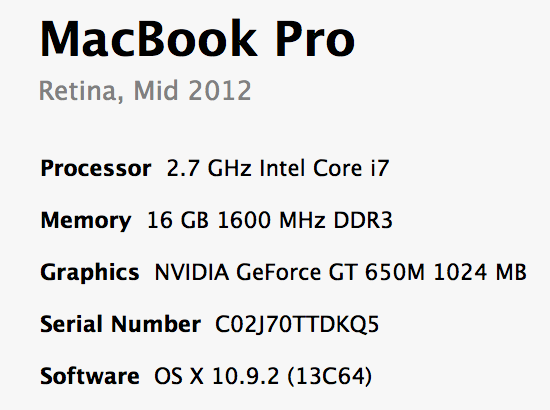 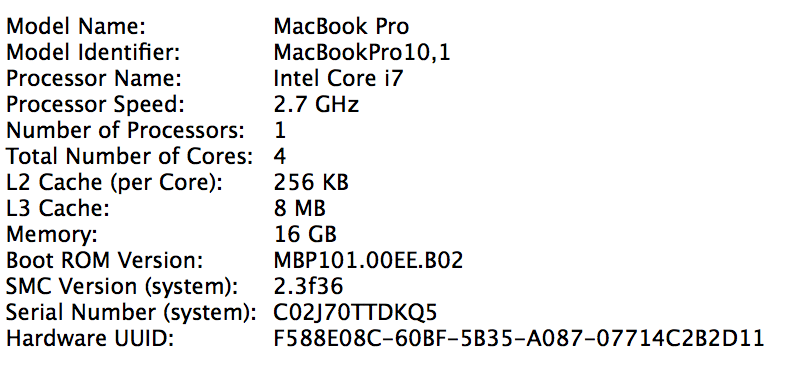 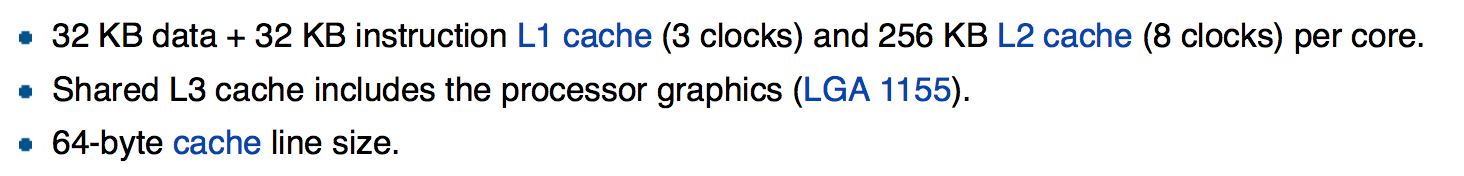 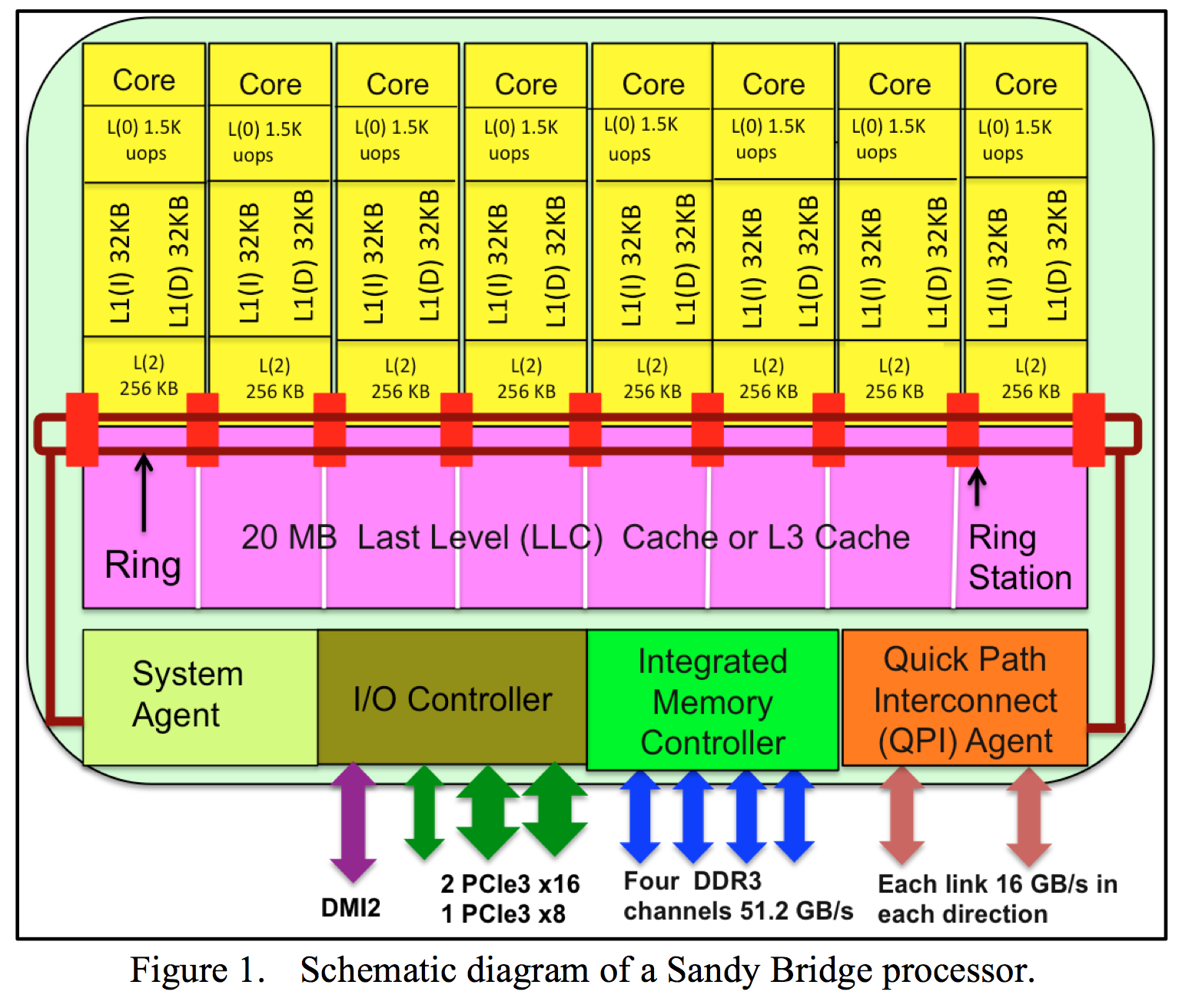 Summary
Memory performance matters!
often more than CPU performance
… because it is the bottleneck, and not improving much
… because most programs move a LOT of data
Design space is huge
Gambling against program behavior
Cuts across all layers: users  programs  os  hardware
Multi-core / Multi-Processor is complicated
Inconsistent views of memory
Extremely complex protocols, very hard to get right
Spring is here!
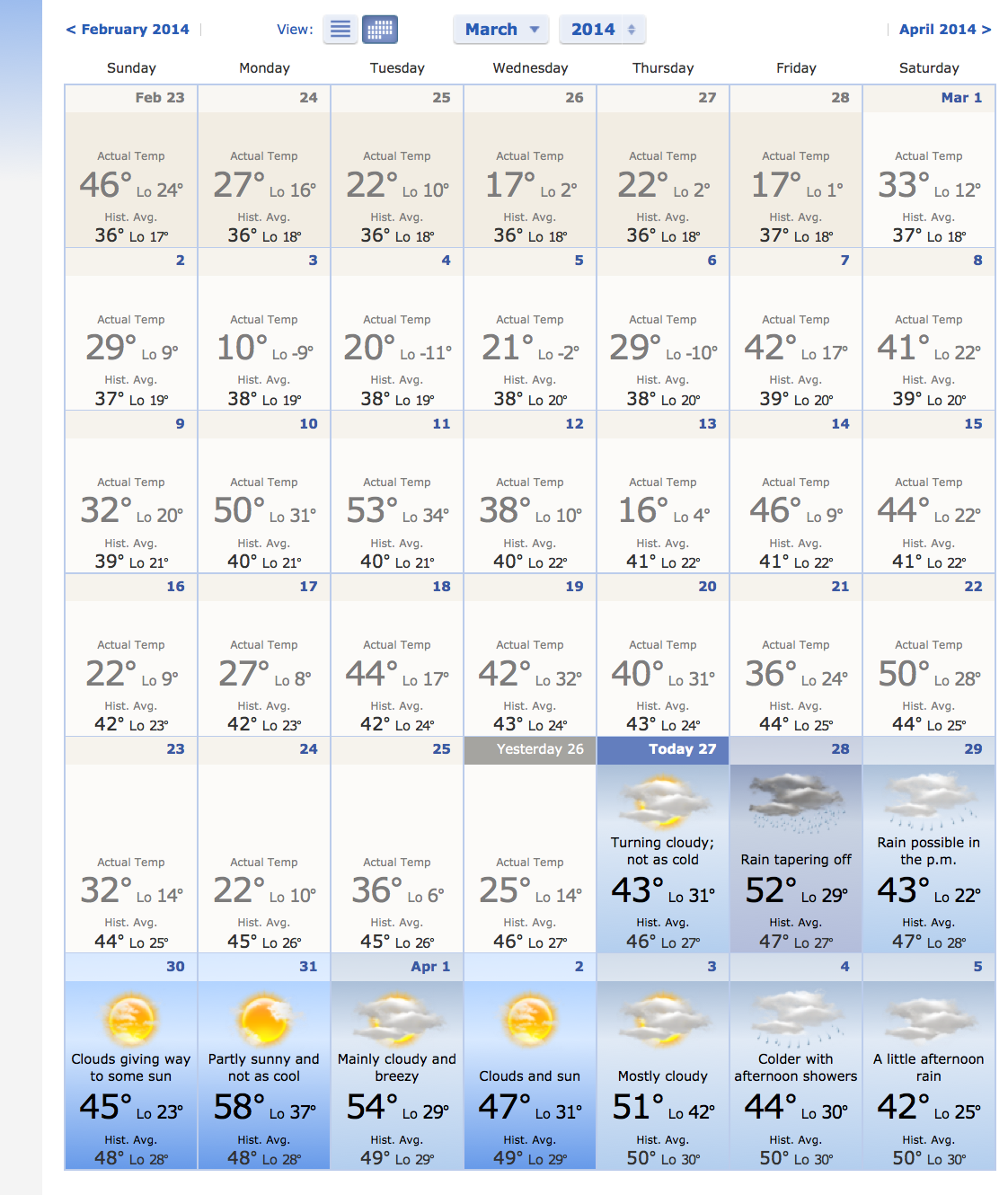 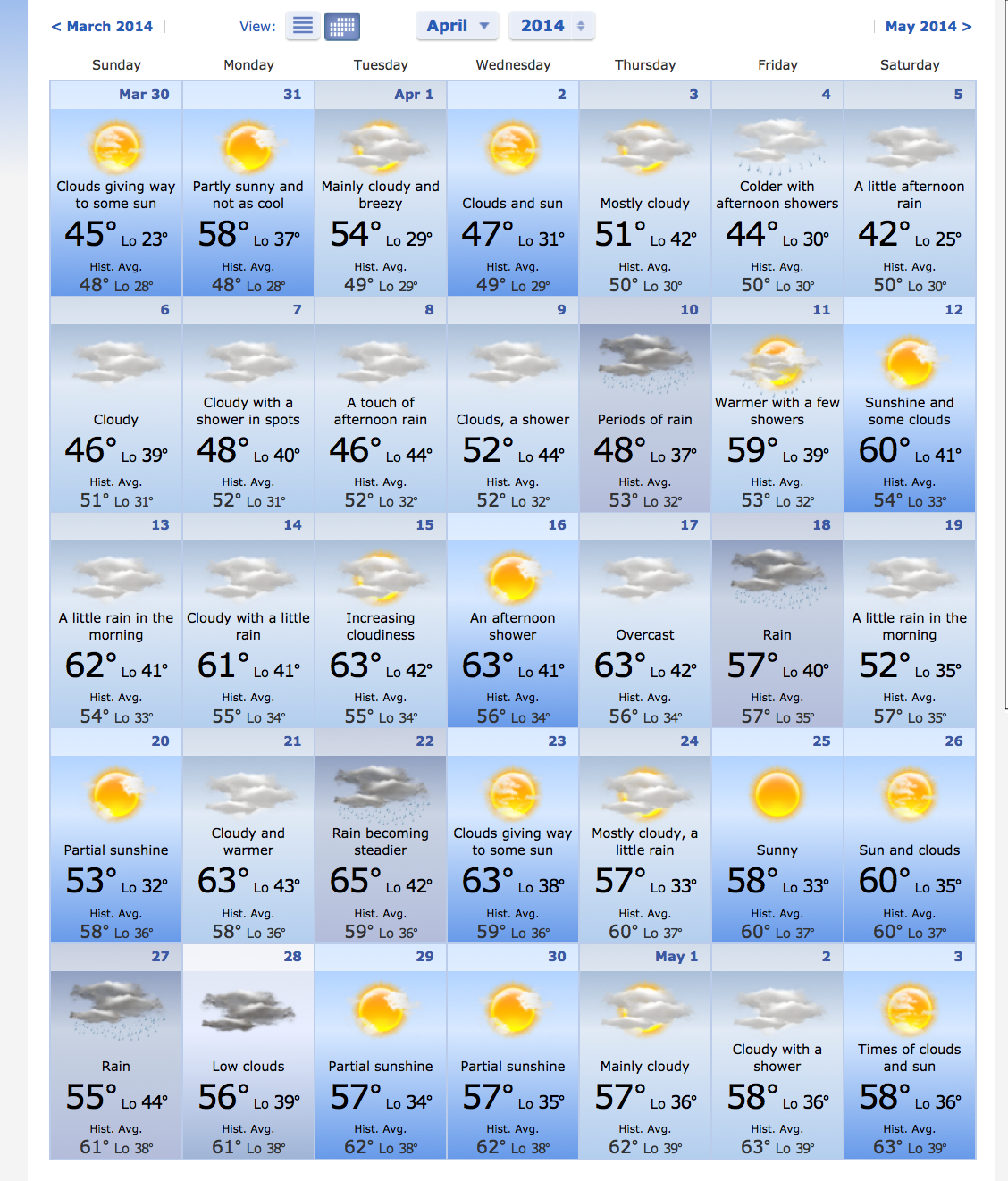